CreativeE-Learning
Here is where your presentation begins
THE SLIDE TITLE GOES HERE!
Do you know what helps you make your point clear? Lists like this one:


They’re simple 
You can organize your ideas clearly
You’ll never forget to buy milk!

And the most important thing: the audience won’t miss the point of your presentation
Our Week
Homework
Upload
Your Teacher
Whoa!
This could be the part of the presentation where you introduce yourself, write your email…
Our Week
Homework
Upload
Your Teacher
Table of Contents
02
Your Teacher
01
Our Week
Here you could describe the topic of the section
Here you could describe the topic of the section
Homework
04
Upload
03
Here you could describe the topic of the section
Here you could describe the topic of the section
Our Week
Homework
Upload
Your Teacher
Your Teacher
01
You could enter a subtitle here if you need it
Our Week
Homework
Upload
Your Teacher
Your Teacher
Patrick Lennon
Mercury is the closest planet to the Sun and the smallest one in the Solar System
Contact
Our Week
Homework
Upload
Your Teacher
Contact
Patrick Lennon
Venus has a beautiful name, but it’s terribly hot, even hotter than Mercury, the innermost planet
your-email@freepik.com
Our Week
Homework
Upload
Your Teacher
Our Week
02
You could enter a subtitle here if you need it
Our Week
Homework
Upload
Your Teacher
Our Week
Monday
Schedule
Tuesday
Wednesday
Thursday
Friday
Our Week
Homework
Upload
Your Teacher
Week Schedule
Our Week
Homework
Upload
Your Teacher
Monday: Math
Start
Our Week
Homework
Upload
Your Teacher
Math
Lesson 1
Lesson 2
Mercury is the closest planet to the Sun and the smallest one
Venus has a beautiful name, but it’s terribly hot
Our Week
Homework
Upload
Your Teacher
4+4:8
Mars is actually a cold place
Our Week
Homework
Upload
Your Teacher
Lesson 2
Our Week
Homework
Upload
Your Teacher
Tuesday: Literature
Start
Our Week
Homework
Upload
Your Teacher
Literature
Lesson 1
Lesson 2
Lesson 3
Despite being red, Mars is actually a cold place
Saturn is composed of hydrogen and helium
Neptune is the farthest planet from the Sun
Our Week
Homework
Upload
Your Teacher
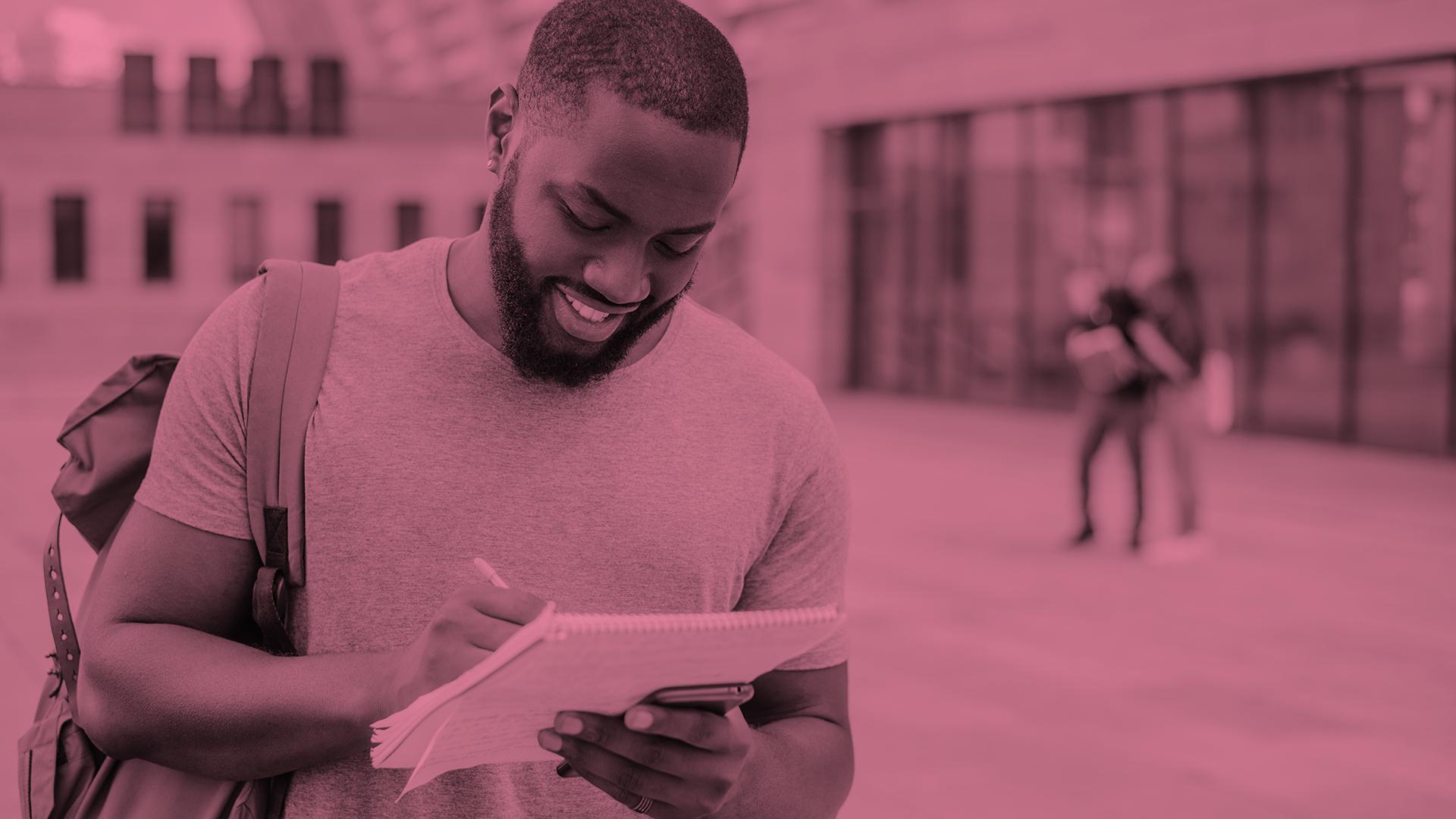 How to Prepare for an Exam?
Images reveal large amounts of data, so remember: use an image instead of long texts
Our Week
Homework
Upload
Your Teacher
“This is a quote, words full of wisdom that someone important said and can make the reader get inspired."
—Someone Famous
Our Week
Homework
Upload
Your Teacher
Lesson 3
Descriptive Style
Persuasive Style
Narrative Style
Venus has a beautiful name, but it’s hot
Despite being red, Mars is a cold place
Mercury is the closest planet to the Sun
Our Week
Homework
Upload
Your Teacher
Wednesday: Economy
Start
Our Week
Homework
Upload
Your Teacher
Economy
Lesson 1
Lesson 2
Lesson 3
Despite being red, Mars is a cold place
Saturn is composed of hydrogen and helium
Mercury was named after a god
Our Week
Homework
Upload
Your Teacher
Lesson 1
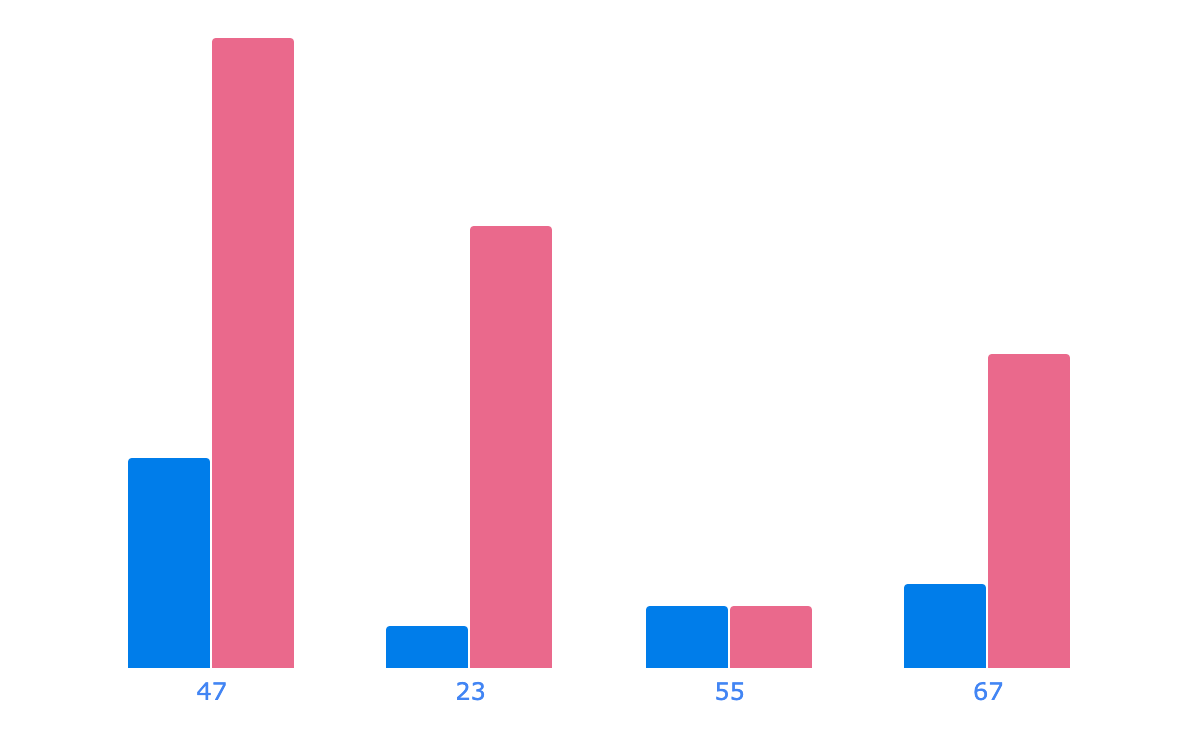 Jupiter
It’s the biggest 
planet of them all
Mercury
It’s the closest planet to the Sun
Our Week
Homework
Upload
Your Teacher
4,498,300,000
That's a huge number!
Our Week
Homework
Upload
Your Teacher
Lesson 3
30%
It’s composed of hydrogen and helium
50%
It’s a cold place full of iron oxide dust
Our Week
Homework
Upload
Your Teacher
Thursday: History
Start
Our Week
Homework
Upload
Your Teacher
History
Lesson 1
Lesson 2
Despite being red, Mars is actually a cold place
Venus has a beautiful name, but it’s terribly hot
Our Week
Homework
Upload
Your Teacher
Lesson 1
1856
1872
1945
2001
Despite being red, Mars is actually cold
Mercury is the smallest planet of them all
Jupiter is a gas giant and the biggest planet
Neptune is the farthest planet from the Sun
Our Week
Homework
Upload
Your Teacher
Lesson 2
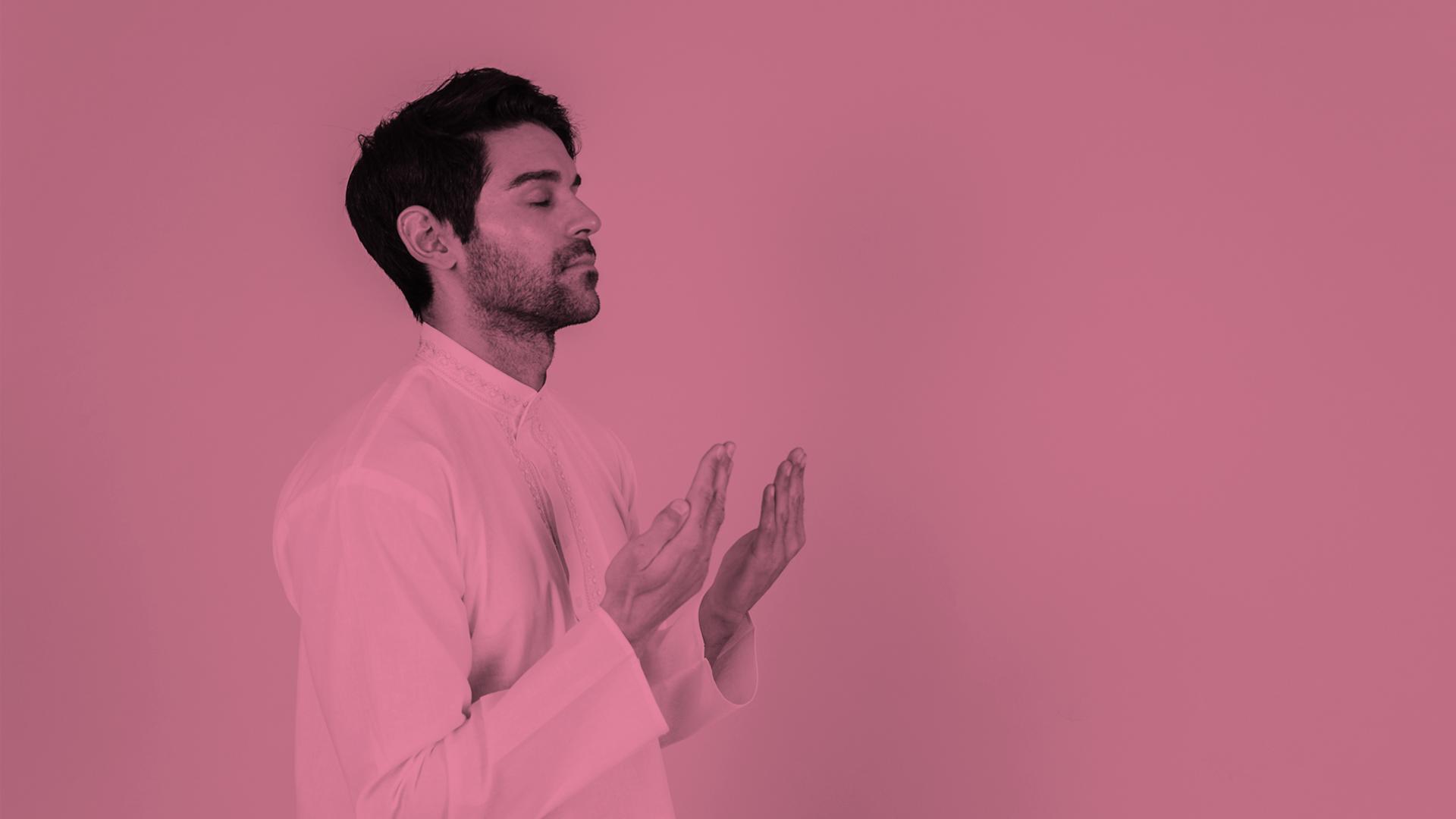 Mercury
Mercury is the closest planet to the Sun and the smallest one
Our Week
Homework
Upload
Your Teacher
Friday: Culture
Start
Our Week
Homework
Upload
Your Teacher
Culture
Lesson 2
Lesson 1
Despite being red, Mars is a cold place
Saturn is a gas giant and has several rings
Lesson 4
Lesson 3
Jupiter is the biggest planet of them all
Venus is the second planet from the Sun
Our Week
Homework
Upload
Your Teacher
Lesson 1
Concept 2
Concept 1
Concept 3
Jupiter is the biggest planet of them all
Saturn is the one with rings around it
Despite being red, Mars is a cold place
Concept 4
Concept 5
Concept 6
Mercury is the innermost planet
Venus is the second planet from the Sun
Neptune is the farthest planet
Our Week
Homework
Upload
Your Teacher
Lesson 2
Neptune
Neptune is the fourth-largest planet in the Solar System
Our Week
Homework
Upload
Your Teacher
Lesson 3
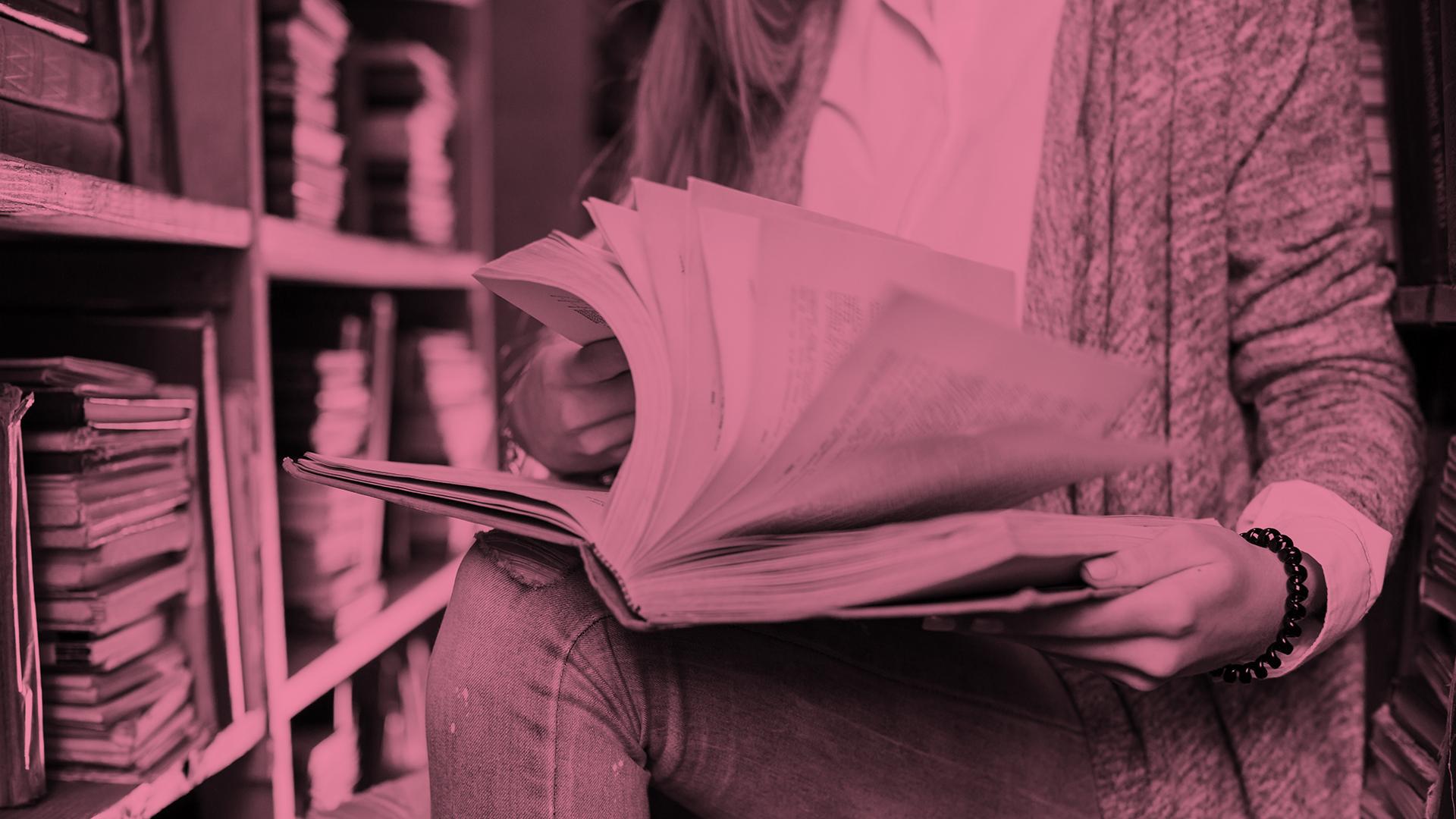 Our Week
Homework
Upload
Your Teacher
Lesson 4
Saturn
Mars
Despite being red, it’s actually a cold place
Saturn is a gas giant and has several rings
Earth
Mercury
It’s our planet and it has an atmosphere
It’s the smallest planet of them all
Our Week
Homework
Upload
Your Teacher
Homework
03
You could enter a subtitle here if you need it
Let's Practice
Our Week
Homework
Upload
Your Teacher
Homework
Math
Literature
Economy
History
Culture
Our Week
Homework
Upload
Your Teacher
Math Exercise
25,120 m
62,152 ft
Turn it into meters
Turn it into feet
Our Week
Homework
Upload
Your Teacher
Literature Exercises
Make a list with the different characters
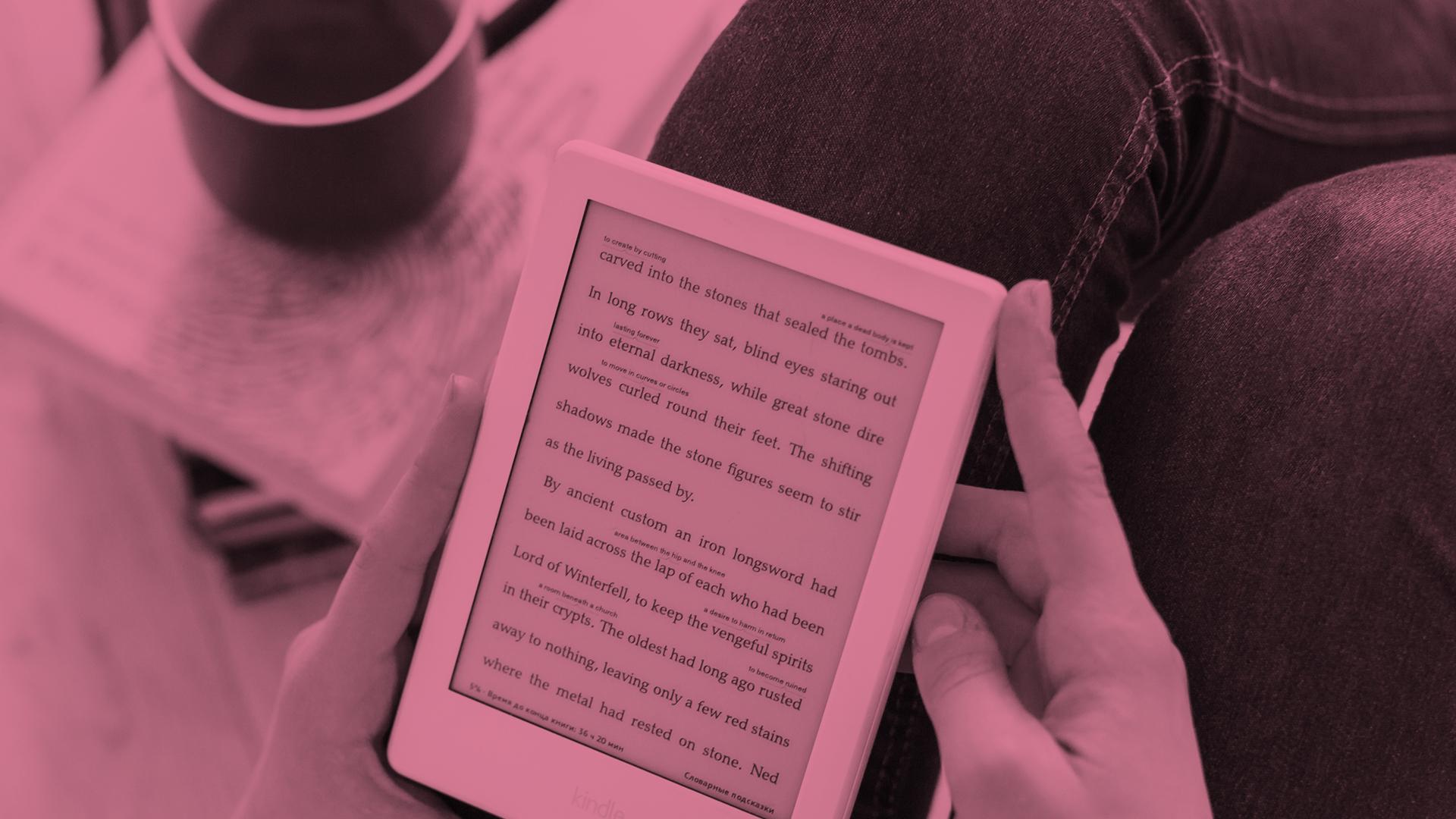 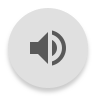 Character 1
Character 2
Character 3
Character 4
Character 5
Our Week
Homework
Upload
Your Teacher
Economy Exercises
¥24,372
How many $ would that be?
£4,000,000
How many € would that be?
Our Week
Homework
Upload
Your Teacher
History Exercises
To which art movement does this piece of art belong?
Pop-Art
Renaissance
Baroque
Our Week
Homework
Upload
Your Teacher
Culture Exercises
Mars
Despite being red, Mars is a cold place
Jupiter
It’s the biggest planet of them all
Mercury
It’s the closest planet to the Sun
Our Week
Homework
Upload
Your Teacher
Upload
04
You could enter a subtitle here if you need it
Our Week
Homework
Upload
Your Teacher
Upload
How to
Devices
Neptune is the farthest planet from the Sun
Saturn is composed mostly of hydrogen and helium
Our Week
Homework
Upload
Your Teacher
How to Upload
Venus has a really beautiful name
Despite being red, Mars is cold
2
4
Jupiter is the biggest planet of them all
Mercury was named after a Roman god
1
3
Our Week
Homework
Upload
Your Teacher
Social Media
Mobile App
You can replace the image on the screen with your own work. Just delete this one, add yours and center it properly
Our Week
Homework
Upload
Your Teacher
Social Media
Desktop app
You can replace the image on the screen with your own work. Just delete this one, add yours and center it properly
Our Week
Homework
Upload
Your Teacher
Social Media
Tablet App
You can replace the image on the screen with your own work. Just delete this one, add yours and center it properly
Our Week
Homework
Upload
Your Teacher
Do you have any questions?
great_ppt@outlook.com 
+00 000 000 000
www.greatppt.com
THANKS
Free Template from GreatPPT.com
Fonts & colors used
This presentation has been made using the following fonts:
Sen
(https://fonts.google.com/specimen/Sen)
#007dea
#ea698c
#bfdffa
##ffffff
Use our editable graphic resources...
You can easily resize these resources without losing quality. To change the color, just ungroup the resource and click on the object you want to change. Then, click on the paint bucket and select the color you want. Group the resource again when you’re done. You can also look for more infographics on Slidesgo.
FEBRUARY
JANUARY
MARCH
APRIL
PHASE 1
Task 1
FEBRUARY
MARCH
APRIL
MAY
JUNE
JANUARY
Task 2
PHASE 1
Task 1
Task 2
PHASE 2
Task 1
Task 2
...and our sets of editable icons
You can resize these icons without losing quality.
You can change the stroke and fill color; just select the icon and click on the paint bucket/pen.
In Google Slides, you can also use Flaticon’s extension, allowing you to customize and add even more icons.
Educational Icons
Medical Icons
Business Icons
Teamwork Icons
Help & Support Icons
Avatar Icons
Creative Process Icons
Performing Arts Icons
Nature Icons
SEO & Marketing Icons
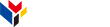 www.greatppt.com
Free Templates and Themes
Create beautiful presentations in minutes